Korea Research Institute Standards and Science
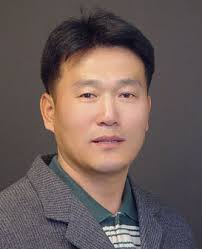 Dr. Kyunshik Chae
Head / National Center for Standard Reference Data
Development and Dissemination of SRD in Korea
Dr. Jongoh Choi
Center for Organic Analysis
Metrology in Chemistry  
Traceability, Uncertainty
Quality Management
KRISS Resources for NMI Resource Registry
Did not yet decided to the target data for registry.
Need to more review and discussion.
Candidate data
The Standard Reference Data developed by KRISS
Physical, Chemistry and Materials Properties, Biomedical Data for Korean etc. 
Status of NMIs (Proposal for contents)
Information of contact point 
Research (Research Area, Name, email, Web page etc.)
Administration (Budget, People, Other information etc.)